3. Toprağın İnorganik Bileşenleri
3.1.Kayaçlar
İnorganik ana materyal:
püskürük, metamorfik, tortul kayalar
Püskürük Mağmanın soğuması ile
Fe ve Mg içerenler bazik kayalar (koyu)
Si içerenler asit kayalar (açık)

İç püskürük (iri kristalli-yavaş soğuma)
Dış püskürük (yüzeye yakın-çabuk soğuma)
Yer kabuğunun derinliklerinde, içinde çeşitli maddeler ve gazlar barındıran ergimiş yüksek sıcaklıktaki magma, yer kabuğunun zayıf direnç alanlarından yeryüzüne çıkma eğilimi gösterir. Magmanın yeryüzüne çıkması ya da yeryüzüne yakın yerlere kadar sokulmasıyla püskürük kayalar oluşur
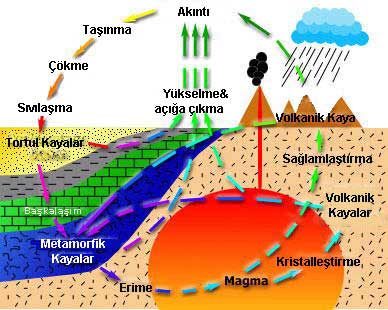 Toprak oluşumunda etken fiziksel, kimyasal ve biyolojik etmenlerin etkisi ile 

Aşınma- Ayrışma- Birleşme

olayları sonucu toprak oluşur.
Mineral parçacıklar ve organik madde
Organik madde
Organik madde
Kayacın
parçalanması
Ana materyal
Ana materyal
Ana materyal
Ana kaya
Ana kaya
Ana kaya
Ana kaya
Püskürük kayalar: ergimiş magmanın soğuması ile
Tortul kayaçlar
Mineral materyalin sular içinde çökelmesi ve
Basınç etkisiyle pekişmesi
Aşınma ve ayrışma, taşınma, birikim ve taşlaşma
Özellikleri: tabakalı oluşum, fosillidirler, renkli, aşınma ve su dalgası izleri taşırlar.
Konglomera: tane boyu 20cm-2 mm
Kuvars, gnays, granitin silisli, kalkerli, killi, demirli çimentolayıcı maddelerle bağlanmasıyla,
Kum taşı: kuvarsın silisli minerallerle çimentolanmasıyla oluşur.
Tortul kayalar: ayrışma ürünlerinin pekişmesiyle
Metamorfik kayalar: sıcaklık ve basınç altında değişime uğrayarak
3.2.Mineraller
Mineral nedir?
-doğal bir inorganik madde
-Kimyasal bileşimi belirli
Kristal şekli, dilinim, sertlik, renk çizgileri, özgül ağırlık, çözünürlük
Oksit ve hidroksit mineraller: Oksijenin silisyum ve demir ile birleşmesi (hematit/Fe2O3 oksit, limonit (Fe2O3.3H2O hidroksit)
Karbonat mineraller: Ca ve Mg gibi bazik bileşiklerin karbonik asit (H2CO3) ile birleşmesi
Silikat mineralleri: Na, K, Ca, Mg, fe ve Al’un silis asitlerle (H4SiO4) birleşmesi
3.2.1.Toprakta en fazla bulunan primer ve sekonder mineraller
3.2.2.Mikalar
K, Mg, Na ve Li un silikatları
Levha şekilli
Muskovit= beyaz renkli (K –Al silikat), dayanıklı
Biotit= siyah renkli (Fe ve Mg-Al silikat) kolay ayrışabilir
Püskürük kayalarda var
3.2.3.Kuvars
SiO2 
En fazla bulunan mineral
Sert, çeliği çizer, HF hariç aside dayanıklı
Kırmızı-sarı demiroksitlerden ibaret manto ile kaplı kum taneleri
3.2.4.Demir oksitler
Magnetit (iri taneler halinde)
Hematit (Fe2O3)
Götit
Limonit (H2Fe2O4).H2O
Yumuşak ve ağırdır
3.2.5.Karbonatlar
Kalsit (mermerin ana yapı maddesi)
Magnezit 
Dolomit
Siderit
Kireç taşlarının ana yapı maddeleri
3.2.6.Fosfatlar
Apatit (3Ca3(PO4)2.CaF2
Strengit (Fe)
Miktarları az
Püskürük kayalar
Humid bölgelerin asit toprakları
Fe, Al, organik fosfatlar
3.2.7.Feldispatlar
Na, Ca ve Mg alumino silikatlar (susuz)
Püskürük ve tortul kayada % 60
Sert, beyaz, sarı, pembe, kırmızı renklerde
Ortoklas (K) çok yaygın
3.2.8.Amfibol-piroksenler
-Ca, mg, Na alumino silikatlar
-Hornblend: metamorfik ve püskürük
-Bulunduğu kayalar: granit, siyenit, gnays
-Cilalı, parlak görünümlü
-Koyu yeşil ve siyah
-Püskürük kayalarda % 17
-Kil oluşumunda önemli
3.2.9. Pirit-jips
-PİRİT:       Fe ve S (Bitkiler için kükürt ve Fe kaynağı)
-JİPS:CaSO4.2H2O
		Arid bölge topraklarında
			Susuz jips- Anhidrit
				Alkali toprak ıslahı
3.2.10. Fe ve Al oksitler
Fe oksitler (gotit ve hematit)
Al oksitler (gibsit)
• Fe ve Al içeren primer minerallern ayrışması ile
• çok aktif yüzeyler
•Tropik bölgelerde daha etkin

3.2.11. Kil mineralleri
Feldispat, mika ve diğer silikat ayrışması ile oluşan 
Hidro aluminyum ve demir silikat
Sekonder mineraller Na, K, Ca, Mg’u yıkanmaya karşı korur
Kuvvetli adhezyon ve Su tutma kapasitesi
3.2.12. Ana materyalin toprak oluşumuna etkisi
Bazı ana kayaların (kumtaşı, kuvarsit, gnays gibi) ayrışması sonucu bol miktarda kum açığa çıkar. Böyle ana kaya üzerinde kumlu topraklar oluşur.
 
Killi-kireçli ana kayalar üzerinde ise koyu renkli ve geçirimsiz topraklar oluşur. Türkiye’deki ovalarda genellikle bu topraklar yaygındır. 

Kireç taşı üzerinde CaCO3 in ayrışması sonucu kızıl renkli topraklar (terra—rossa) oluşur. Bu topraklar kireçli arazideki çukurluklarda ve çatlaklarında meydana gelmektedir. 

Sert ye siyah renkli bir volkanik taş olan bazaltın üzerinde koyu renkli ye bitki besin maddesi yönünden zengin topraklar meydana gelmektedir